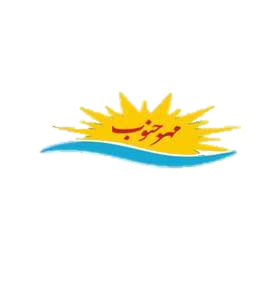 طرحواره درمانی
SCHEMA THERAPY
موسسه آنامیس مهرجنوب									Anamisfile.ir
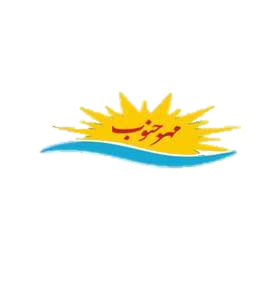 تعریـف
موسسه آنامیس مهرجنوب									Anamisfile.ir
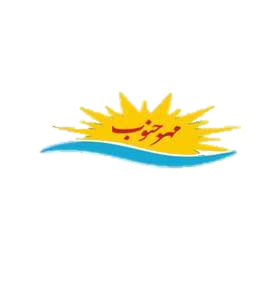 مقدمه
واژه طرحواره در روان شناسی و به طور گسترده تر در حوزه شناختی تاریخچه ای غنی و برجسته دارد. 
در  حوزه رشد شناختی طرحواره را به صورت قالبی در نظر می گیرند که بر اساس واقعیت یا تجربه شکل می گیرد تا به افراد کمک کند تجارب خود را تبیین کنند.
موسسه آنامیس مهرجنوب									Anamisfile.ir
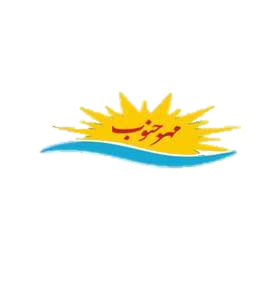 مقدمه
علاوه بر این ادراک از طریق طرح واره واسطه مندی می شود و پاسخهای افراد نیز توسط طرح واره جهت پیدا می کنند.
موسسه آنامیس مهرجنوب									Anamisfile.ir
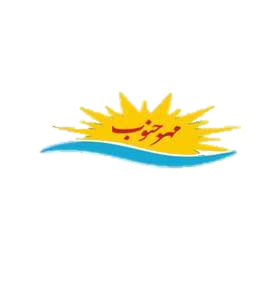 مقدمه
طرحواره بازنمایی انتزاعی خصوصیات متمایز کننده یک واقعه است. 
به عبارت دیگر طرحی کلی از عناصر برجسته ی یک واقعه را طرح واره می گویند.  در روان شناسی احتمالا این واژه ببیشتر با کارهای پیاژه تداعی می شود، چرا که او در مراحل مختلف رشد شناختی به تفصیل در خصوص طرح واره ها بحث کرده است.
موسسه آنامیس مهرجنوب									Anamisfile.ir
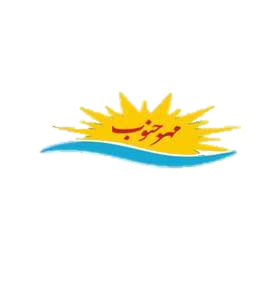 مقدمه
در حوزه رشد شناختی طرح واره به عنوان نقشه انتزاعی شناختی در نظر گرفته می شود که راهنمای تفسیر اطلاعات و حل مساله است. 
بنابراین ما به یک طرحواره زبانی برای فهم یک جمله و به یک طرحواره فرهنگی برای تفسیر یک افسانه نیازمندیم.
موسسه آنامیس مهرجنوب									Anamisfile.ir
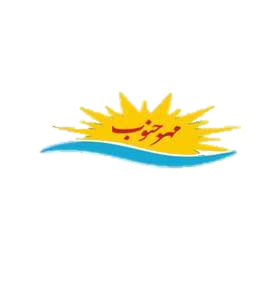 مقدمه
مدل بازنمایی ذهنی و در چند دهه اخیر نظریه پردازان رفتاری مثل بک و باور برای تبیین نابهنجاریهای روانی از واژه طرحواره بهره بردند.

طرحواره درمانی درمان ابتکاری و تلفیقی است که توسط یانگ و همکارانش پایه گذاری شده است.
موسسه آنامیس مهرجنوب									Anamisfile.ir
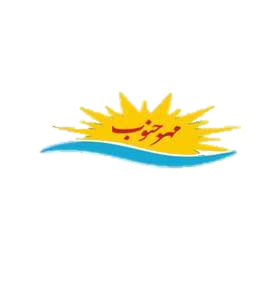 مقدمه
این روش درمان با یکپارچه سازی مؤلفه هایی از رویکردهای مختلف از جمله نظریۀ شناختی- رفتاری، دلبستگی، روابط شیئ، ساختارگرایی و روان تحلیلی، یک مدل درمانی جدید را برای درمان اختلالات دیرپایی مثل اختلالات شخصیت و اختلالات مزمن محور ارائه می دهد.
موسسه آنامیس مهرجنوب									Anamisfile.ir
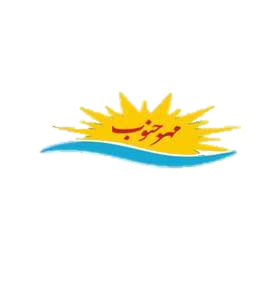 طرحواره
موسسه آنامیس مهرجنوب									Anamisfile.ir
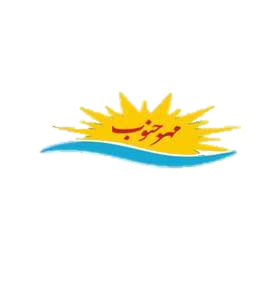 تعریف طرحواره
طرحواره به طور کلی به عنوان ساختار، قالب یا چهارچوب تعریف می شود. 
شاید بتوان گفت طرحواره یک بسته حافظه ای که محتوای آن را آموزه های فرد در طول زمان شکل می دهد.
موسسه آنامیس مهرجنوب									Anamisfile.ir
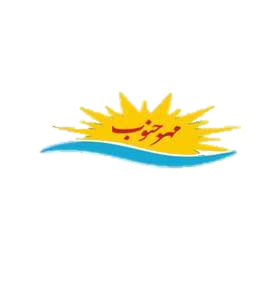 تعریف طرحواره
طرحواره بازنمایی انتزاعی خصوصیات متمایزکننده یک واقعیت است. به عبارتی دیگر، طرحی کلی از عناصر برجسته یک واقعه را طرحواره گویند.
موسسه آنامیس مهرجنوب									Anamisfile.ir
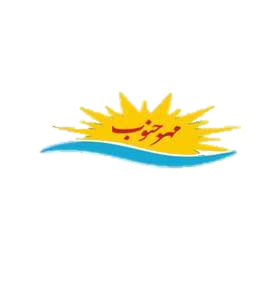 تعریف طرحواره
طرحواره، ساختاری شناختی به منظور سرند، رمزگردانی و ارزیابی محرکی است که موجود زنده در معرض آن قرار گرفته است. 

محتوای طرحواه ها شامل کلیه جنبه های آگاهانه و ناآگاهانه زندگی شخص است.

طرحواره منجر به شکل گیری معنا و ساختار ذهنی فرد از دنیای پیرامون خود می شود.
موسسه آنامیس مهرجنوب									Anamisfile.ir
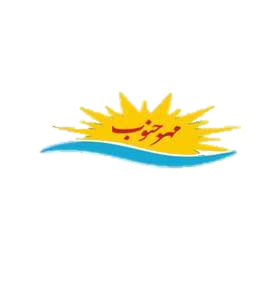 تعریف طرحواره
طرحواره ها در طول دوره رشد فرد شکل گرفته اند. 
باید توجه داشت در روند پدیدایی طرحواره، عواملی مثل بنیادهای زیستی فرد و عوامل مربوط به محیط تربیتی او مثل محیط خانواده، فرهنگ، تجارب وی در فرایند رشد، رخدادهای بزرگ و غیره تأثیر می گذارد.
موسسه آنامیس مهرجنوب									Anamisfile.ir
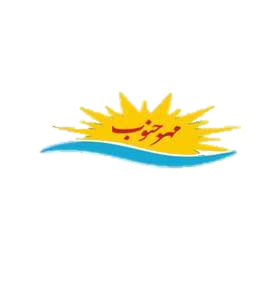 ویژگی های طرحواره
طرحواره ها نسبت به تغییر بسیار مقاومند، زیرا:
برخی از طرحواره ها پیوندی قوی با هیجانهاو تجربه های گذشته فرد دارند.
طرحواره در طول زندگی فرد پایدار باقی می ماند، در نتیجه می توان به عنوان قسمتی از هویت فرد در نظر گرفت.
موسسه آنامیس مهرجنوب									Anamisfile.ir
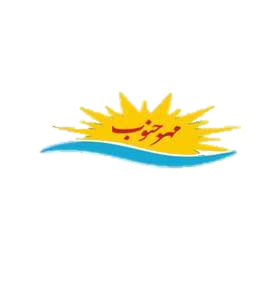 ویژگی های طرحواره
طرحواره ممکن است توسط افراد مهم زندگی فرد، تأیید یا تقویت گردد.
نحوۀ تأثیر طرحواره بر رفتار فرد توسط پردازشهای فکری وی تعیین میشود.
رفتارهای آموخته شده در نتیجه فعال شدن طرحواره ها امکان بروز پیدا می کند.
موسسه آنامیس مهرجنوب									Anamisfile.ir
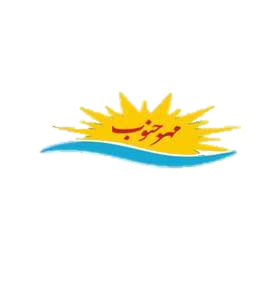 ریشه های تحولی طرحواره ها
نیازهای بنیادین (منشأ طرحواره های ناسازگار اولیه):

			دلبستگی های ایمن به دیگران (شامل      امنیت،ثبات،محبت و پذیرش)
   
			 استقلال، کارآمدی و حس هویت و هیجان های سالم

         خودانگیختگی

		محدودیت های واقع بینانه و خویشتن داری
 
			بیان آزادانه نیازها
5 نیاز بنیادین :عبارتند از
موسسه آنامیس مهرجنوب									Anamisfile.ir
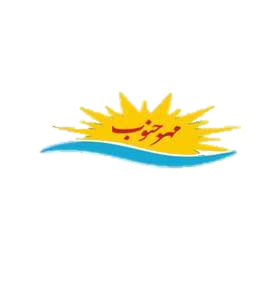 تجارب اولیه زندگی
ناکامی دردناک نیازها
آسیب دیدن و قربانی شدن
ارضای بیش از حد نیازها
درونی سازی انتخابی یا هیمانندساز با افراد مهم
4 نوع تجربه اولیه زندگی موجب به وجود آمدن طرحواره ناسازگار اولیه می شود:
موسسه آنامیس مهرجنوب									Anamisfile.ir
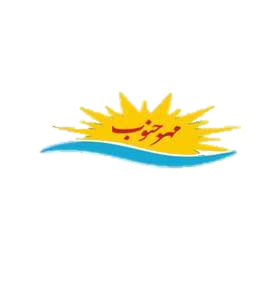 خلق و خوی هیجانی
هر کودکی سرشت هیجانی خاص خود را دارد که پدر و مادر دیر یا زود متوجه این مسئله می شوند. 
پژوهش های زیادی به منظور تأیید عوامل زیستی به عنوان زیربنای شخصیت انسان انجام گرفته است.
موسسه آنامیس مهرجنوب									Anamisfile.ir
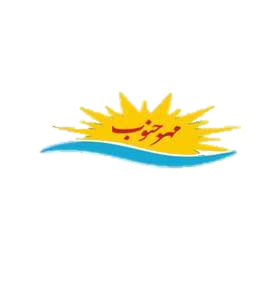 خلق و خوی هیجانی
سرشت هیجانی کودک، در تعامل با رویدادهای دردناک و ناخوشایند که تجربه کرده است، در پدیدایی طرحواره ها تأثیر دارد.
موسسه آنامیس مهرجنوب									Anamisfile.ir
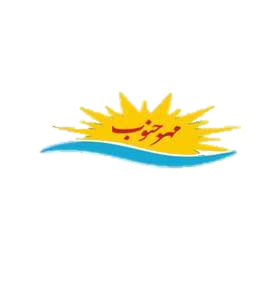 طرح های ناسازگار اولیه
موسسه آنامیس مهرجنوب									Anamisfile.ir
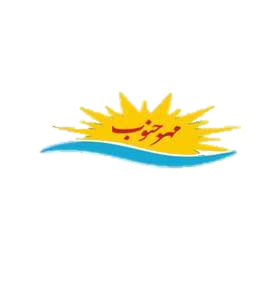 طرحواره های ناسازگار اولیه
بک طرحواره های ناسازگار اولیه، از جمله فقدان، شکست و مورد علاقه نبودن را معرفی کرد. 
این طرحواره ها در سالهای اولیه کودکی پدید می آیند.
موسسه آنامیس مهرجنوب									Anamisfile.ir
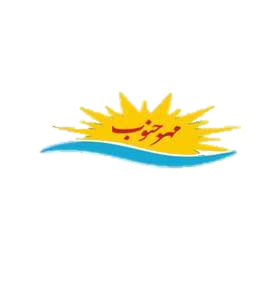 طرحواره های ناسازگار اولیه
یانگ معتقد است برخی از طرحواره ها به ویژه طرحواره هایی که در دوران اولیه زندگی در نتیجه تجربه های ناخوشایند و نامطلوب کودکی شکل می گیرند ممکن است هسته مرکزی اختلالات شخصیت، مشکلات خصیصه ای خفیفتر و بسیاری از اختلالات دیرپای محور1 را تشکیل دهند.
 وی این مجموعه از طرحواره ها را، طرحواره های ناسازگار اولیه نامگذاری کرده است.
موسسه آنامیس مهرجنوب									Anamisfile.ir
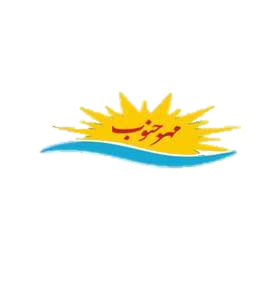 ویژگی های طرحواره های ناسازگار اولیه
ویژگی های طرحواره های ناسازگار اولیه
در دوران کودکی یا نوجوانی شکل گرفته اند.
الگوها یا درون مایه های عمیق و فراگیر هستند.
درسیر زندگی تداوم می یابند.
از خاطرات و هیجان و احساسات بدنی تشکیل شده اند.
درباره خود و رابطه با دیگران هستند.
به شدت ناکارآمدند.
موسسه آنامیس مهرجنوب									Anamisfile.ir
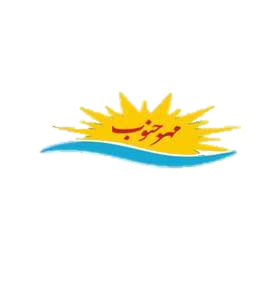 حیطه های طرحواره های ناسازگار اولیه :
یانگ مبتنی بر 5 نیاز بنیادین 18 طرحواره ناسازگار اولیه را در قالب 5 حیطه اصلی طبقه بندی کرده است:
1-حیطه جدایی و طرد
2-حیطه خودگردانی و عملکرد مختل
3-حیطه مرزهای مختل
4-حیطه جهت مندی (هدایت شدن توسط دیگران)
5-حیطه گوش به زنگی بیش از حد و بازداری
موسسه آنامیس مهرجنوب									Anamisfile.ir
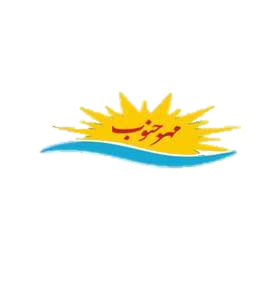 حیطه جدایی و طرد
این افراد به این دلیل که نیاز به دلبستگی ایمن در آنها ناکام شده است قادر به برقراری دلبستگی عادی ایمن و ارضا کننده با دیگران نیستند چرا که خانواده های این افراد معمولا ناپایدار، آزار دهنده، طرد کننده و منزوی از دنیای اطراف خود هستند.
موسسه آنامیس مهرجنوب									Anamisfile.ir
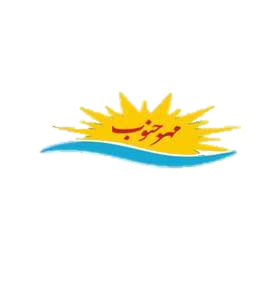 حیطه جدایی و طرد
موسسه آنامیس مهرجنوب									Anamisfile.ir
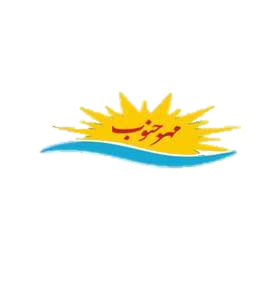 حیطه خودگردانی و عملکرد مختل
افراد دارای طرحواره های این حیطه در فاصله گرفتن از خانواده و نمادهای پدری یا مادری و عملکرد مستقل مشکل دارند چرا که در کودکی اعضای خانواده آنقدر در کارهای وی دخالت کرده اند و به گونه ای افراطی حمایتگر بوده اند که این افراد نتوانسته اند هویتی مستقل را در خود شکل دهند.
موسسه آنامیس مهرجنوب									Anamisfile.ir
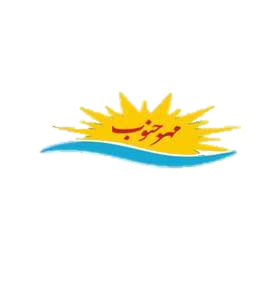 حیطه خودگردانی و عملکرد مختل
موسسه آنامیس مهرجنوب									Anamisfile.ir
با سپاس از همراهی دلگرم کننده تان
تلفن مرکز مشاوره  و خدمات روان شناختی مهر جنوب
07633671199
تلفن موسسه آموزشی و پژوهشی آنامیس مهر جنوب
07633680163
خط همراه ویژه مشاوره 09129680169
وبسایت مشارکت در تولید و فروش فایل های آموزشی
Anamisfile.ir
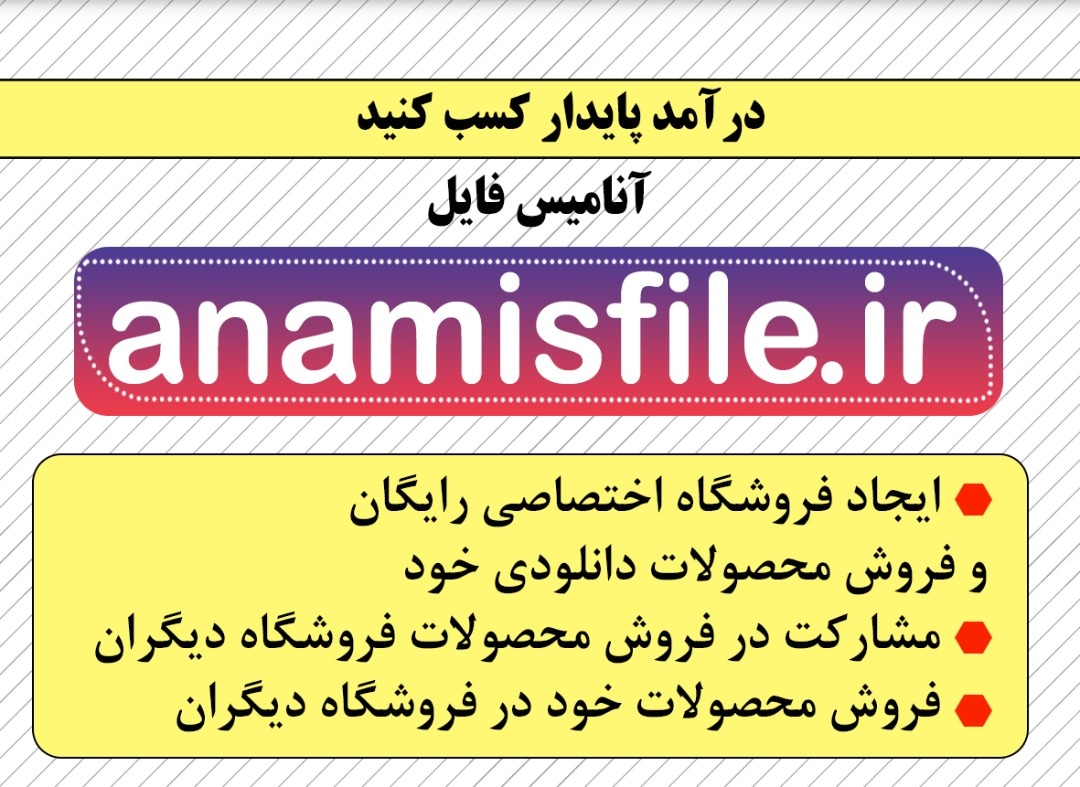 مهر ایرانی
مرجع معرفی متخصصان حوزه روان شناسی، مشاوره و علوم تربیتی
Mehreirani.ir
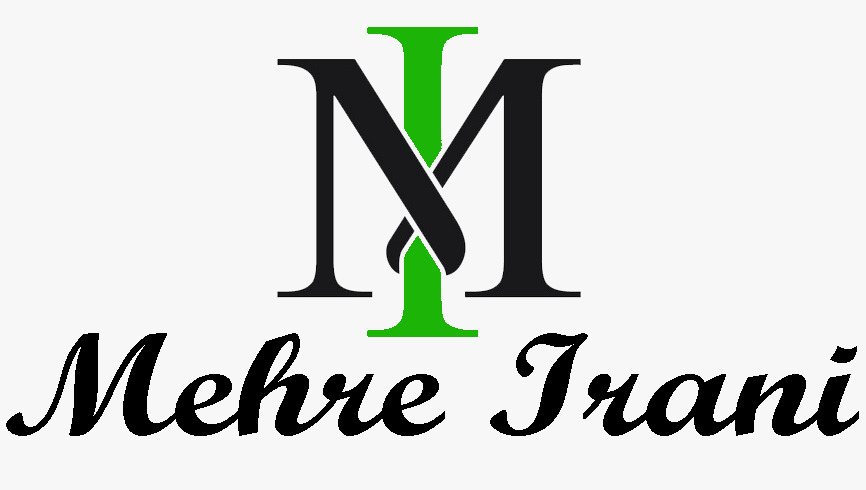